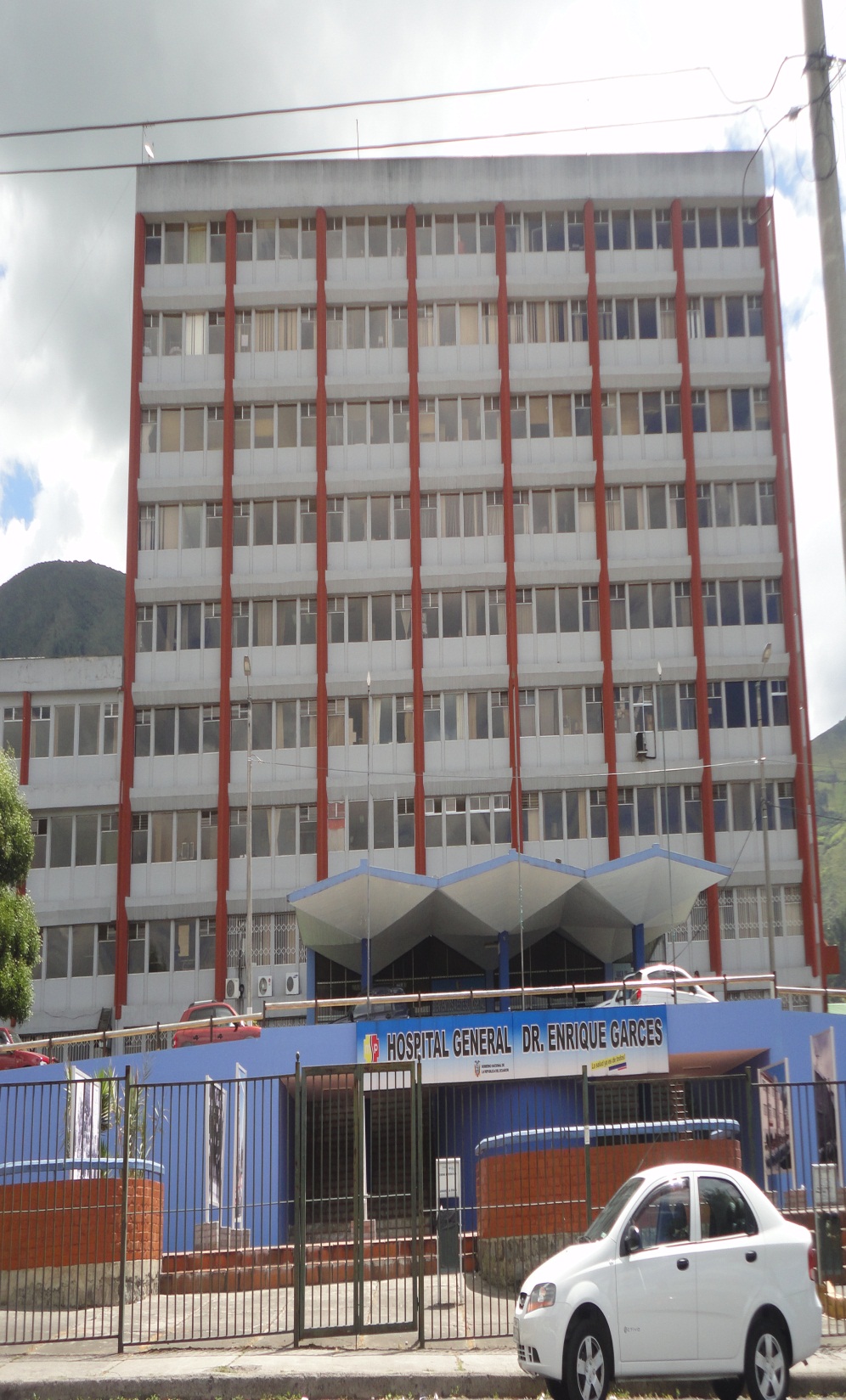 TEMA
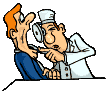 EVALUACIÓN DE LA ATENCIÓN EN SALUD DISEÑO, DOCUMENTACIÓN Y MEDICIÓN DE LOS PROCESOS DE SALUD BUCAL DEL HOSPITAL GENERAL ENRIQUE GARCÉS
DR. BLASCO VILLACÍS
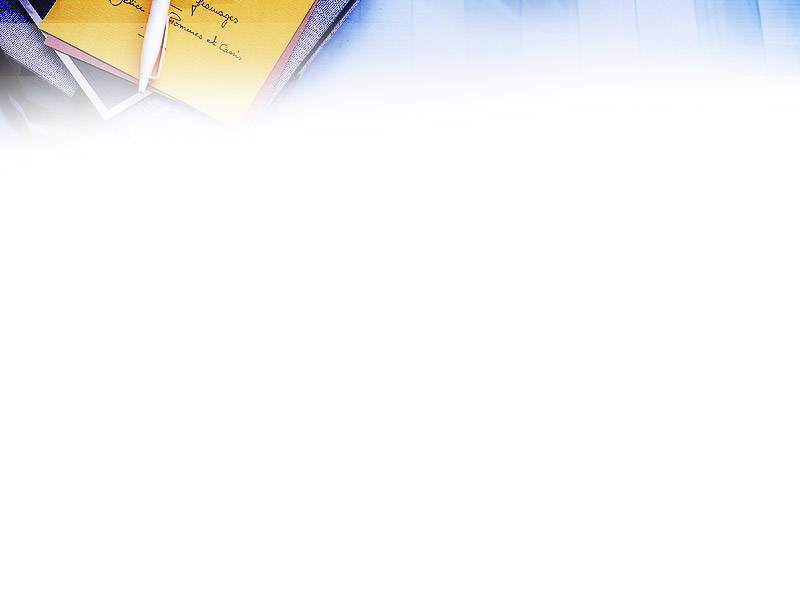 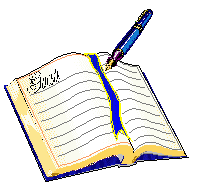 OBJETIVOS
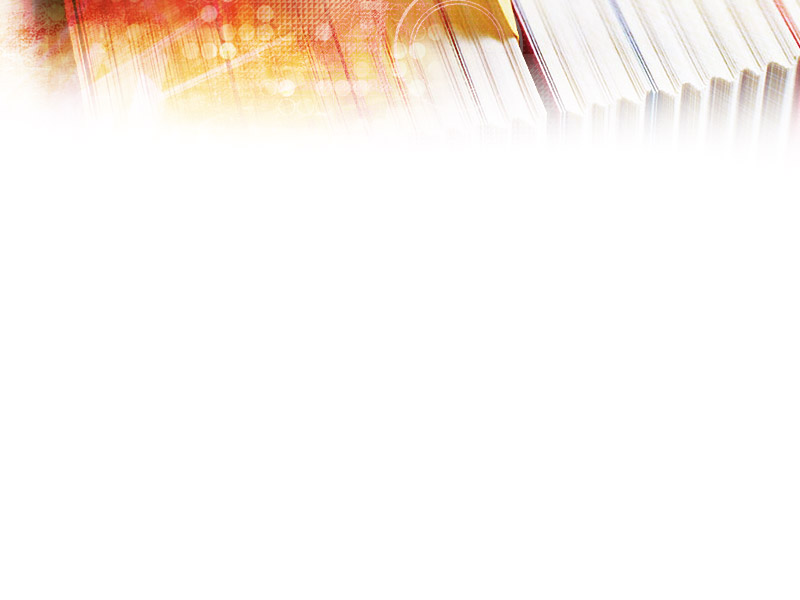 GENERAL
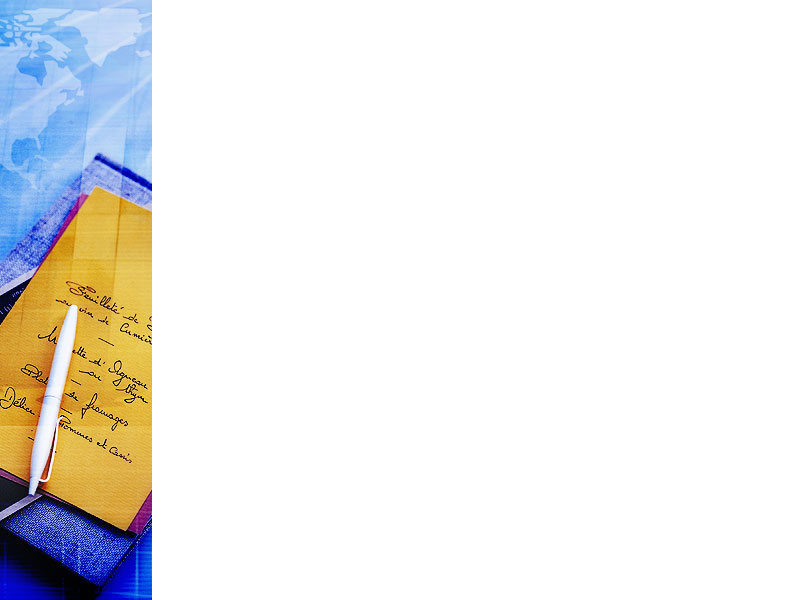 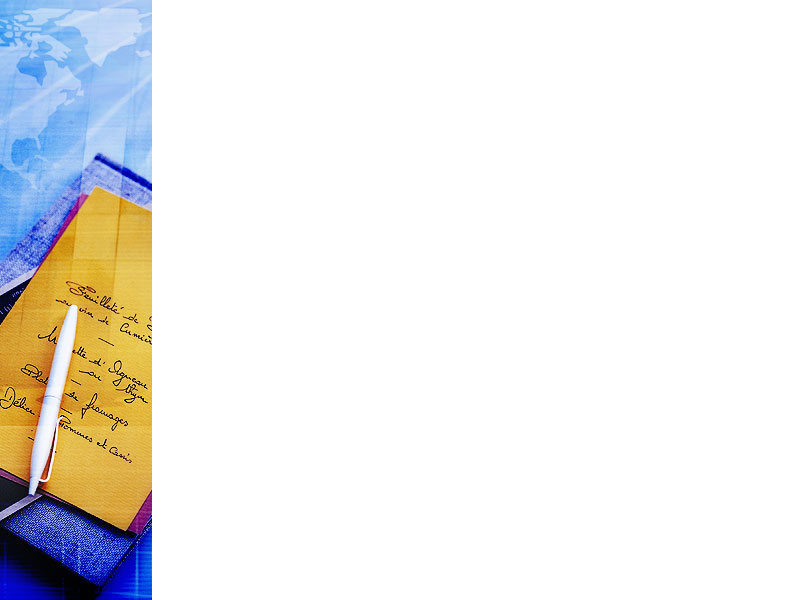 DIAGNÓSTICO
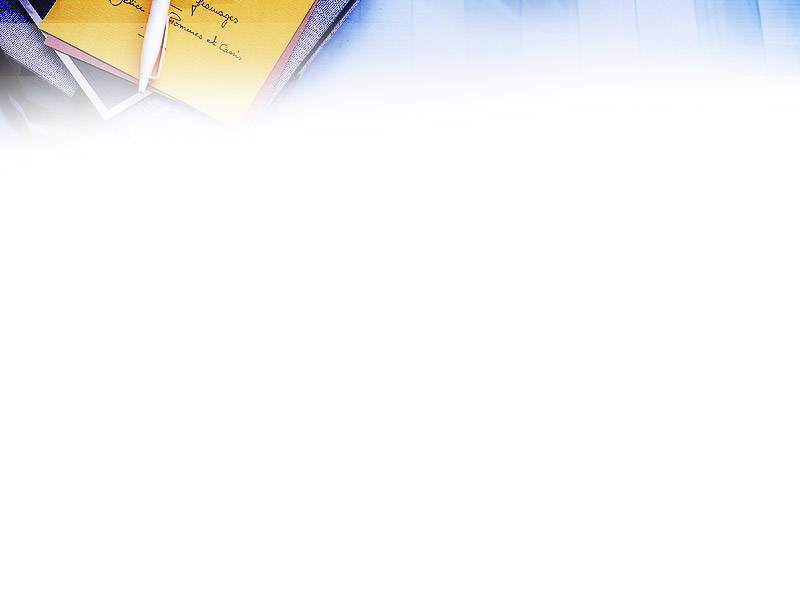 [Speaker Notes: Muchos tramites provocan malestar en los pacientes, deben solicitar turno en estadística, luego llevar HC]
PROCESOS ACTUALES
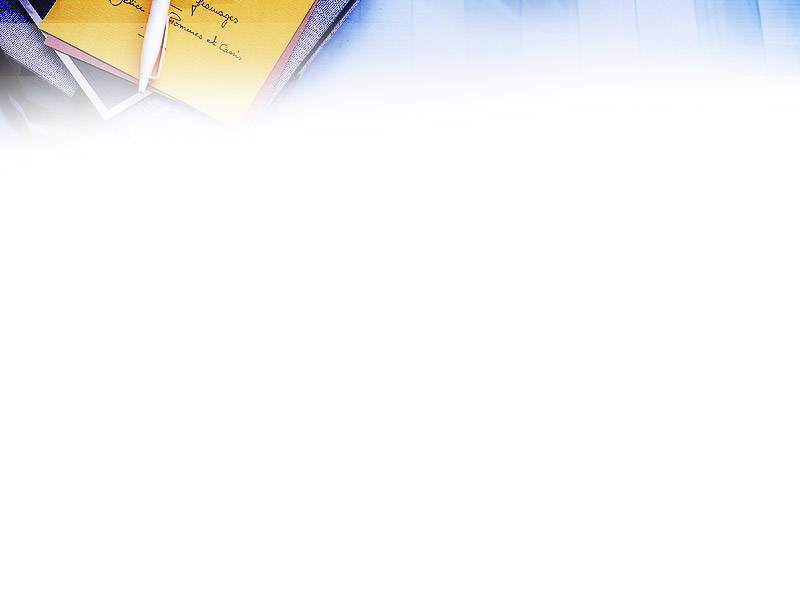 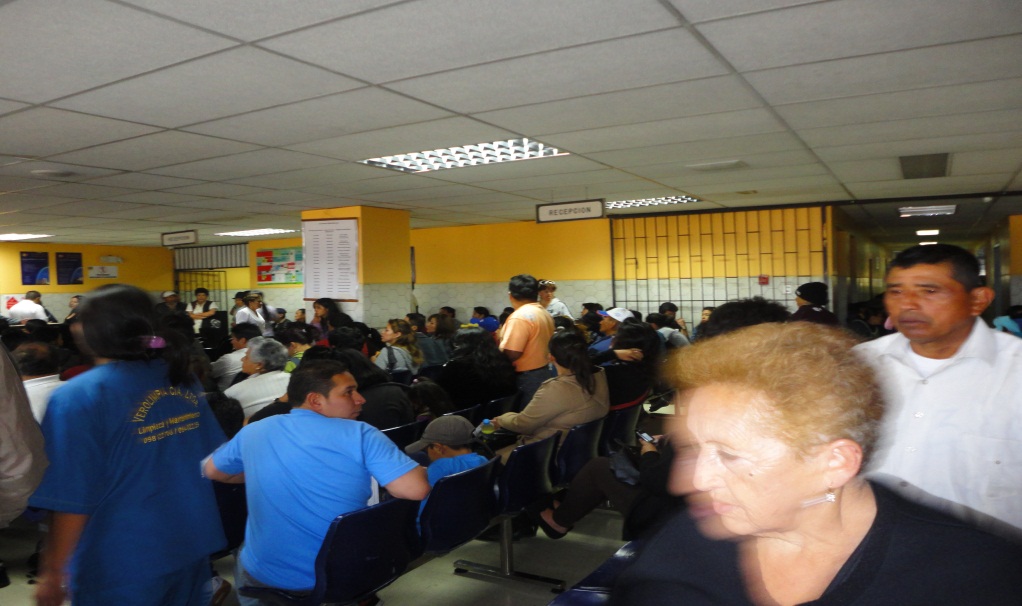 MUCHO TIEMPO ESPERA
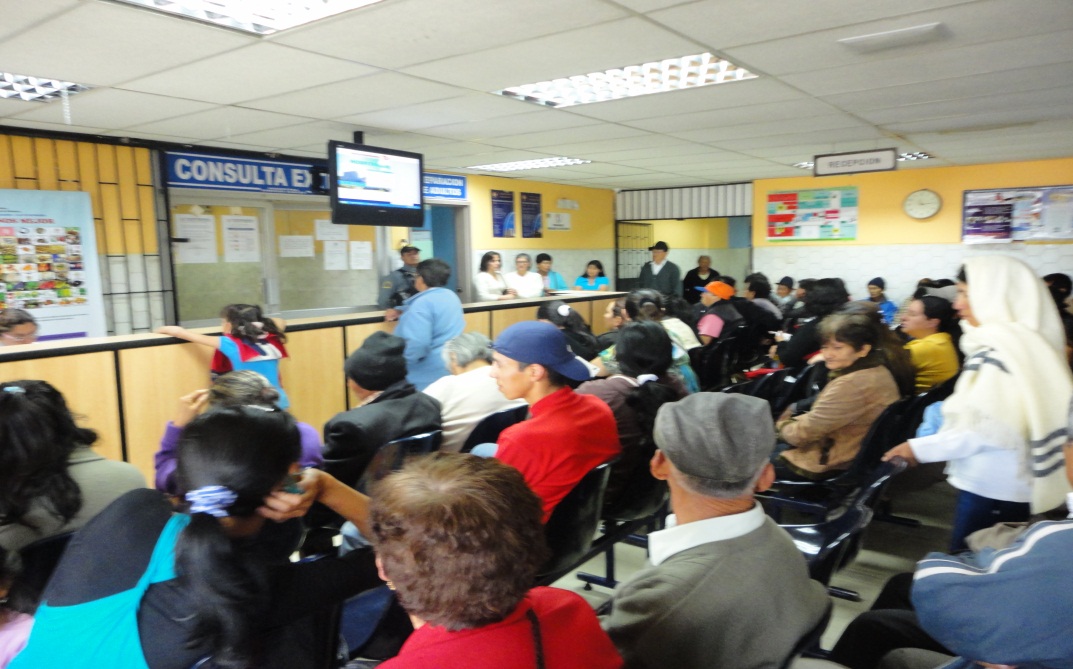 AGLOMERACIÓN DE PACIENTES PARA ACCEDER A UN TURNO
[Speaker Notes: Muchos tramites provocan malestar en los pacientes, deben solicitar turno en estadística, luego llevar HC]
PROCESOS ACTUALES
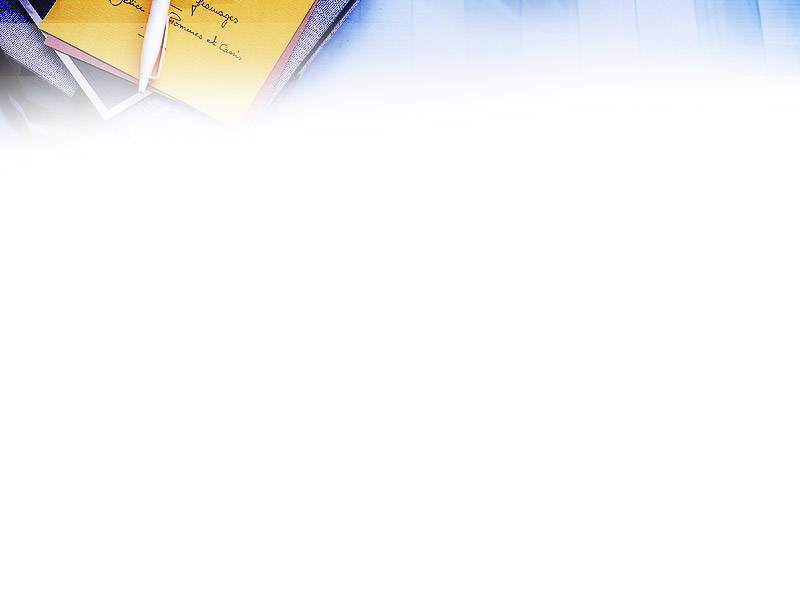 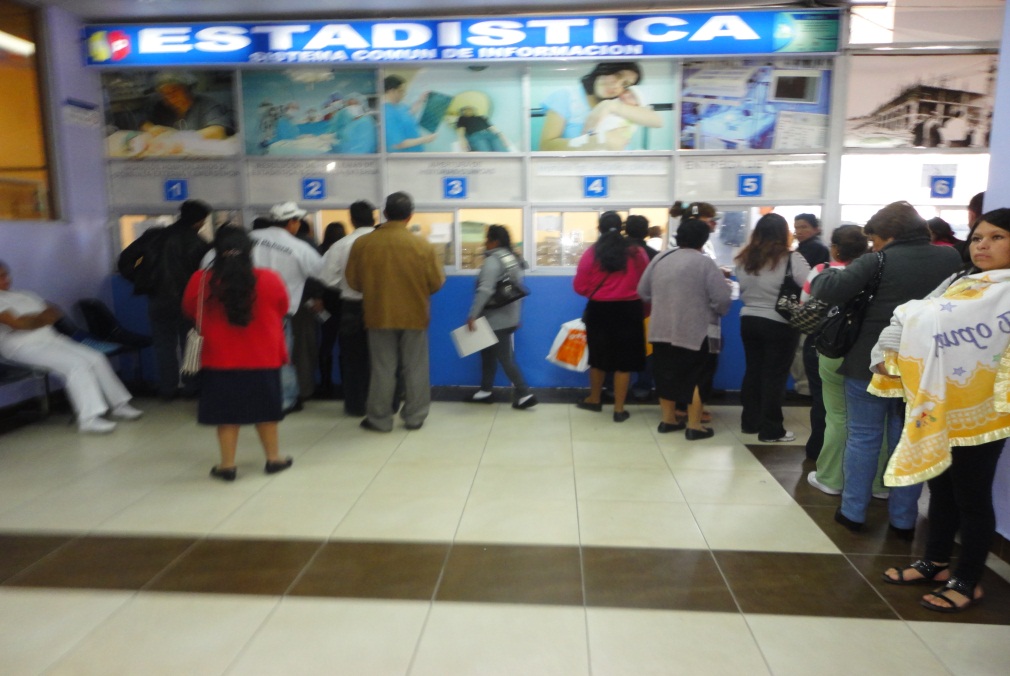 AFLUENCIA DE PACIENTES
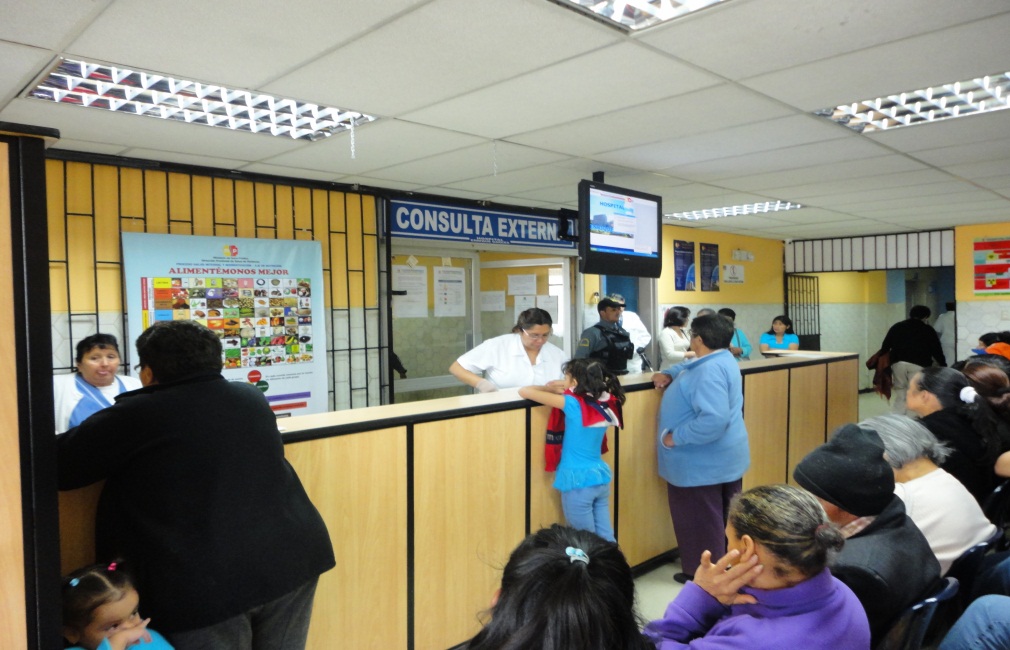 [Speaker Notes: Muchos tramites provocan malestar en los pacientes, deben solicitar turno en estadística, luego llevar HC]
PROCESOS ACTUALES
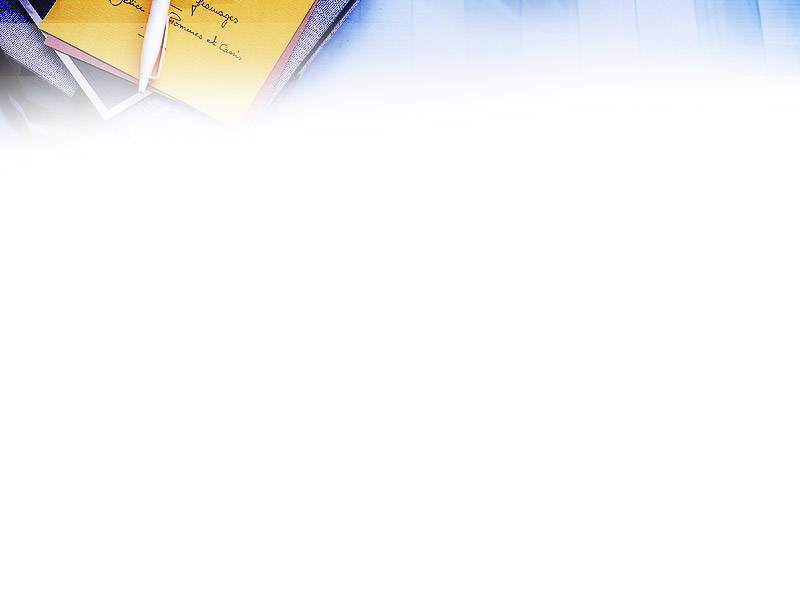 PROFESIONALES DEL ÁREA DE SALUD BUCAL DEL HGEG
EQUIPOS Y ESPACIOS
PROCESOS ACTUALES
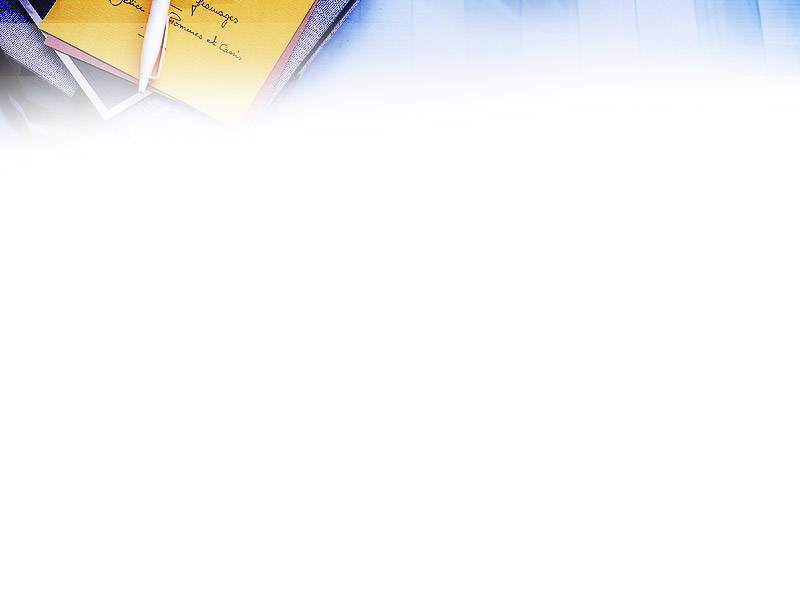 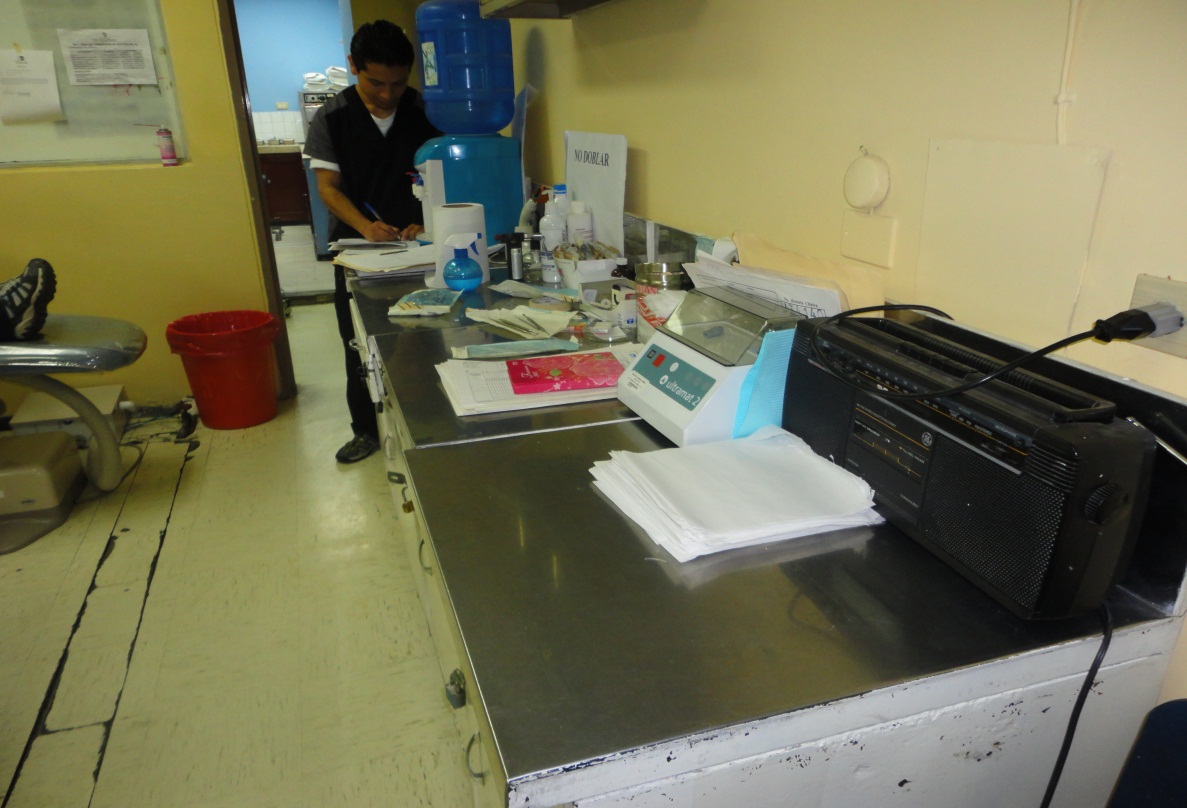 ESPACIO FÍSICO INSUFICIENTE  PARA ACTIVIDADES
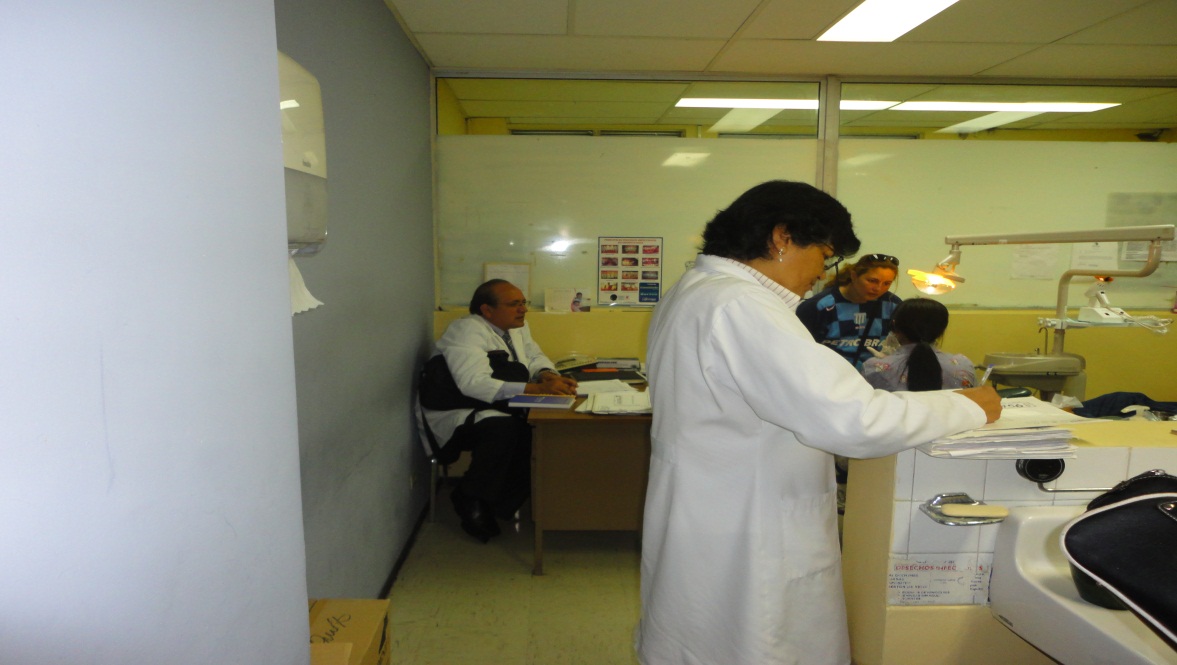 PROCESOS ACTUALES
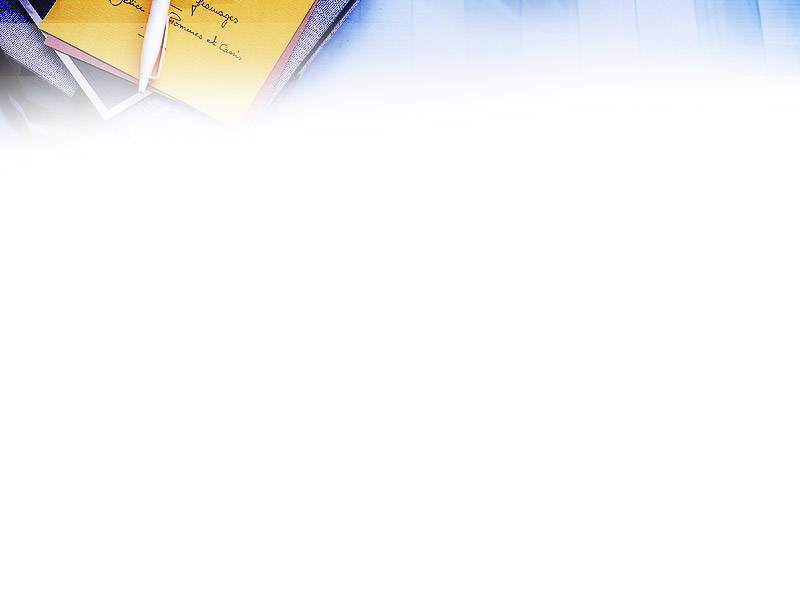 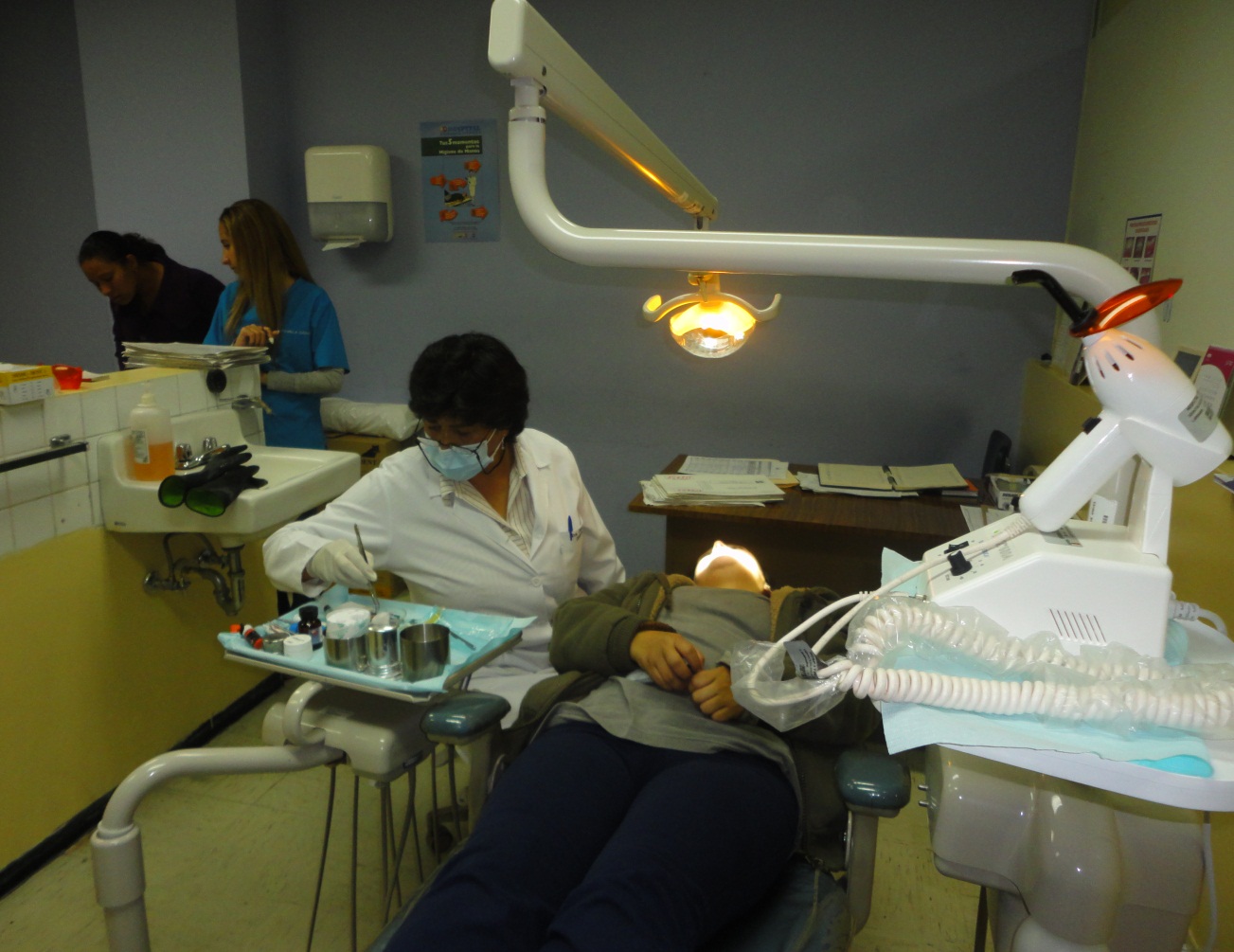 ESPACIO FÍSICO INSUFICIENTE  PARA LOS EQUIPOS
PROCESOS ACTUALES
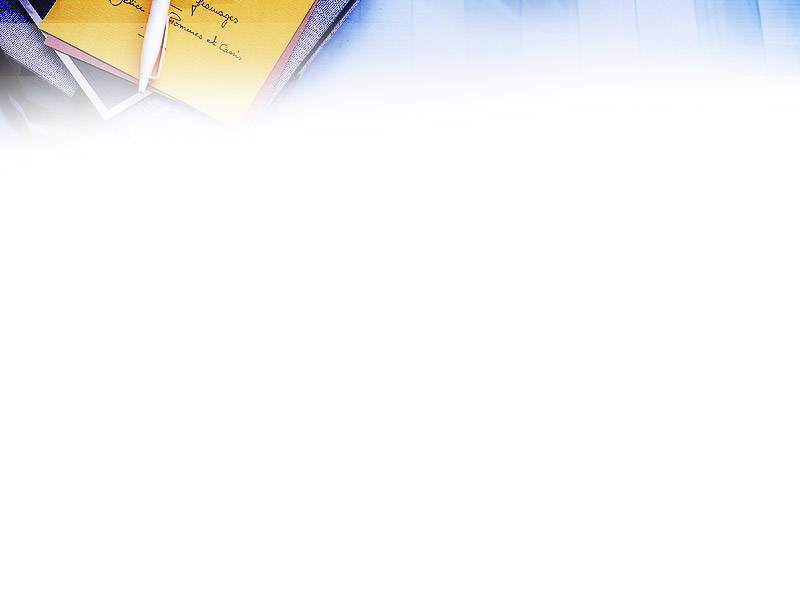 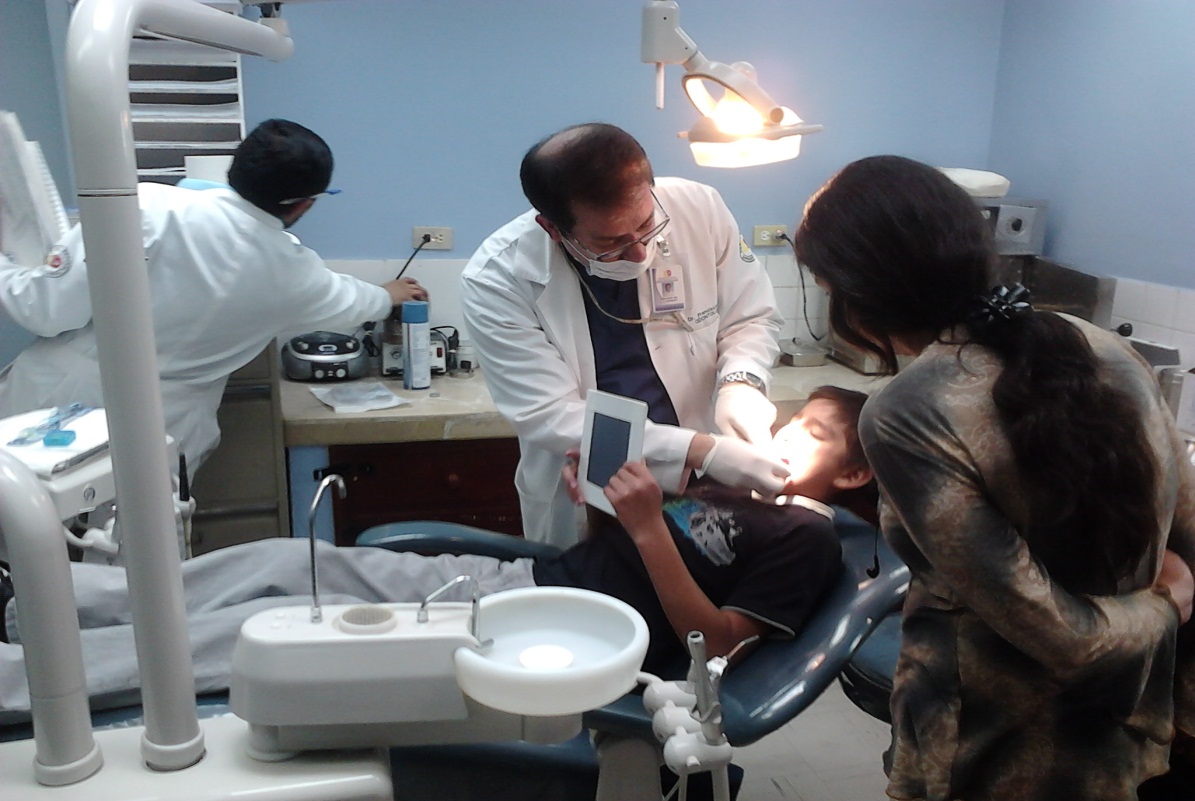 UTILIZACIÓN CONSULTORIOS
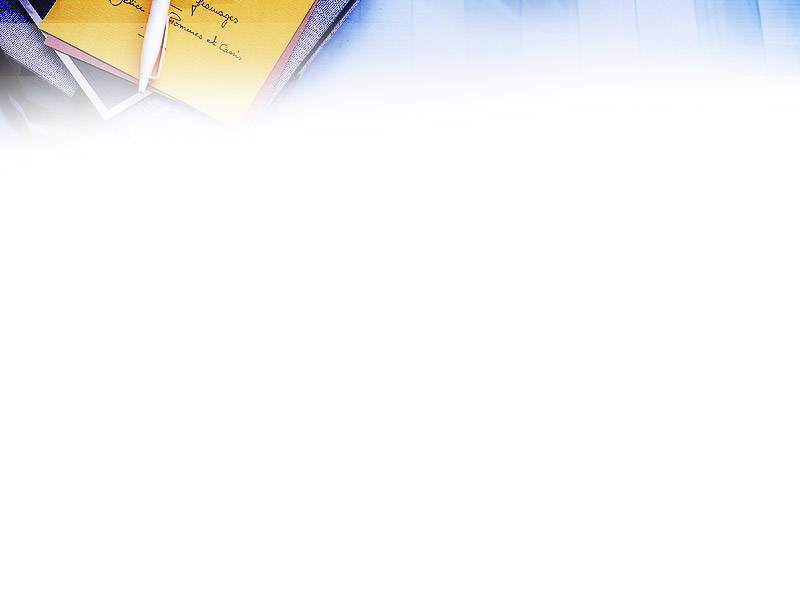 PROCESOS ACTUALES
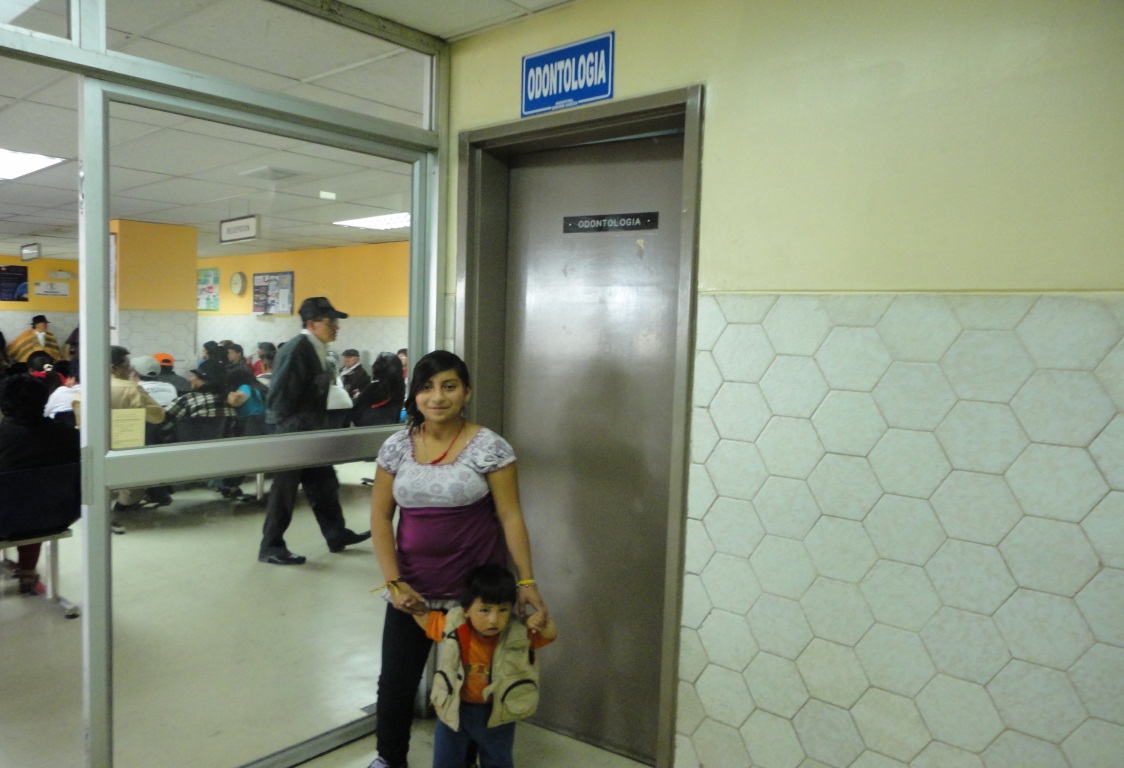 FALTA PROFESIONALES ODONTOPEDIATRÍA
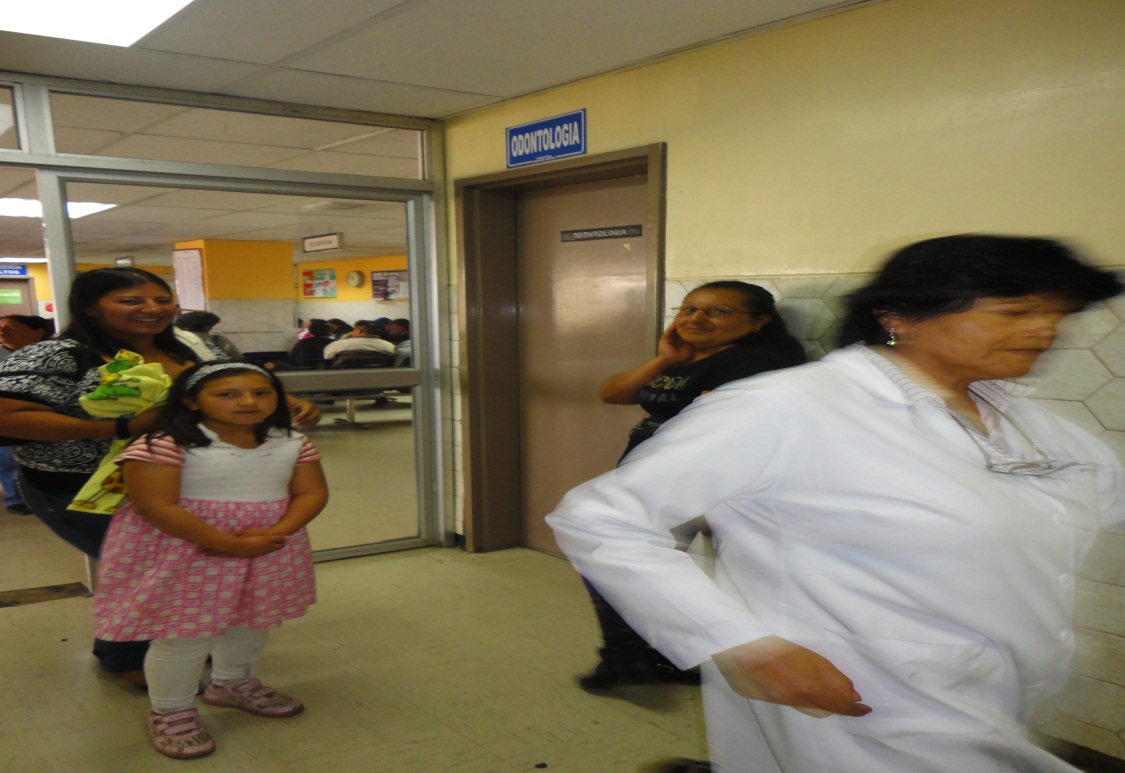 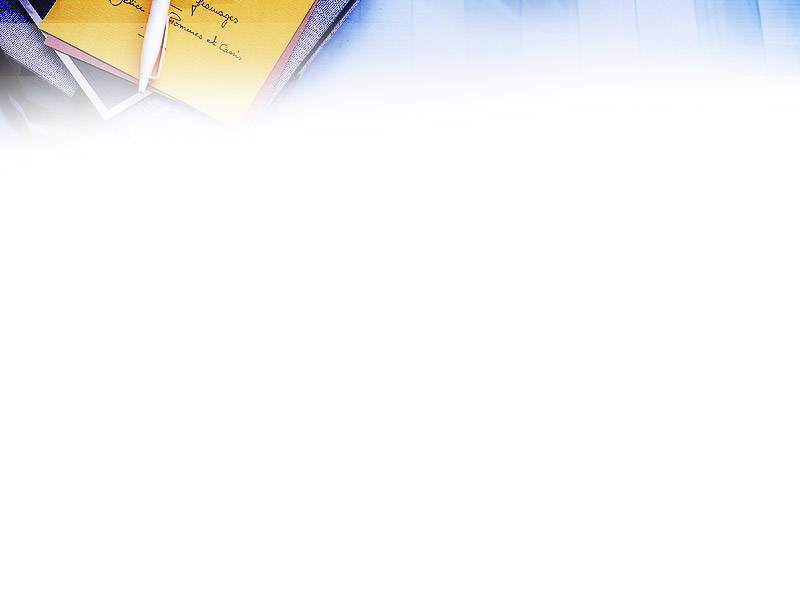 PROCESOS ACTUALES
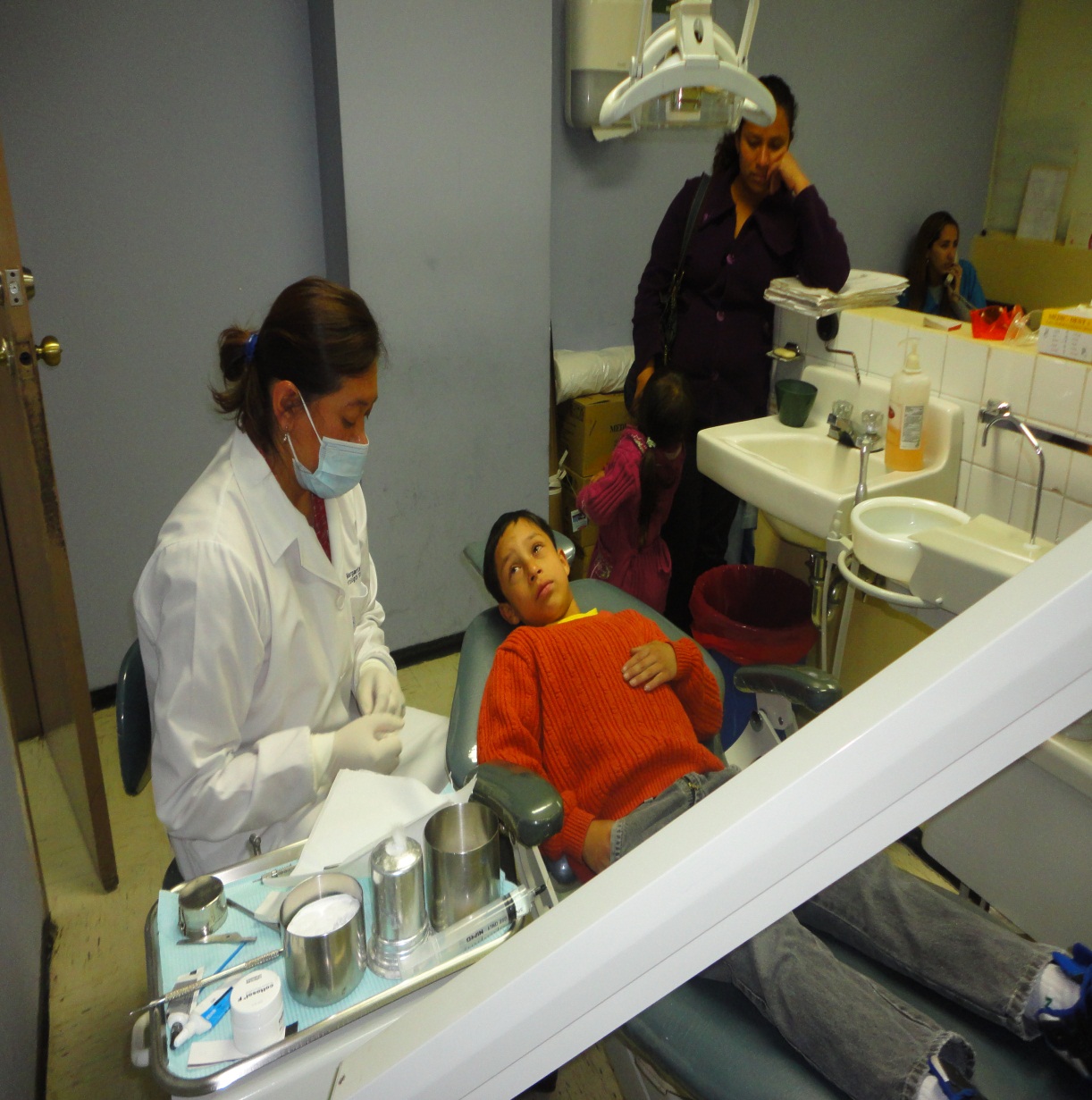 FALTA PROFESIONALES ODONTOPEDIATRÍA
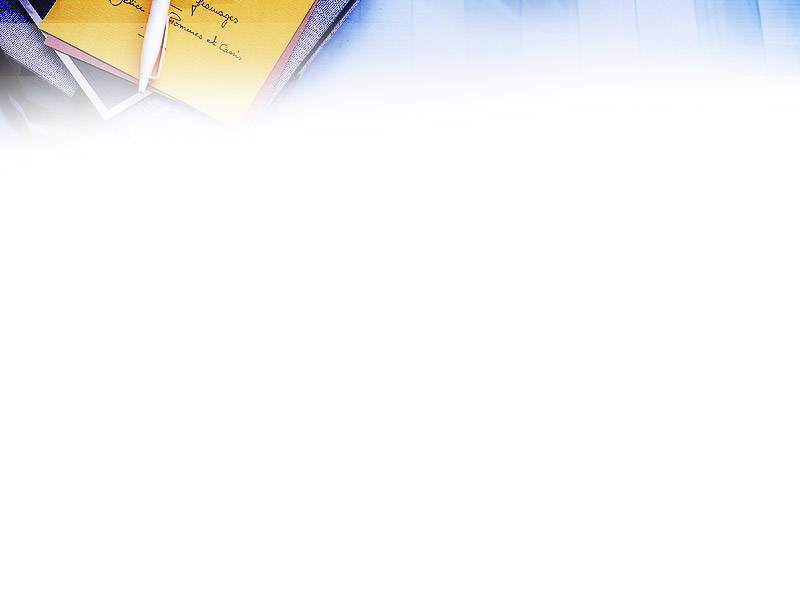 PROPUESTA
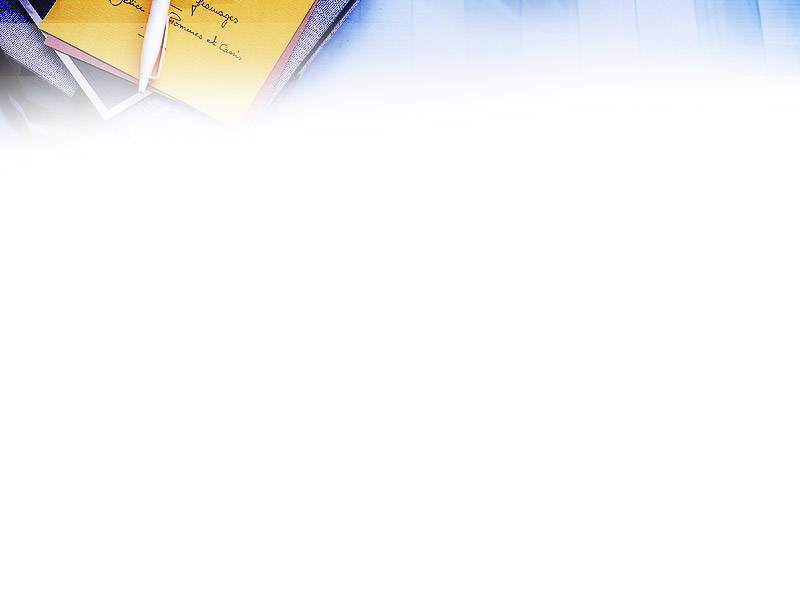 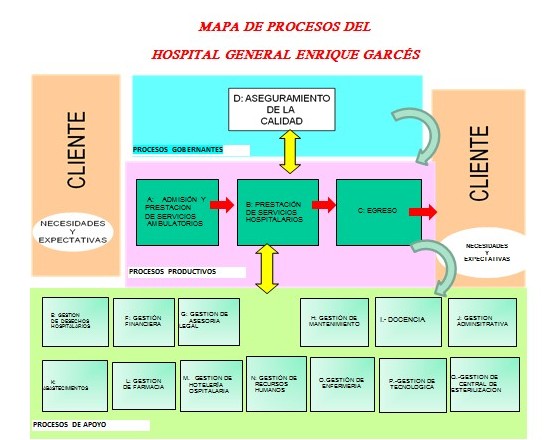 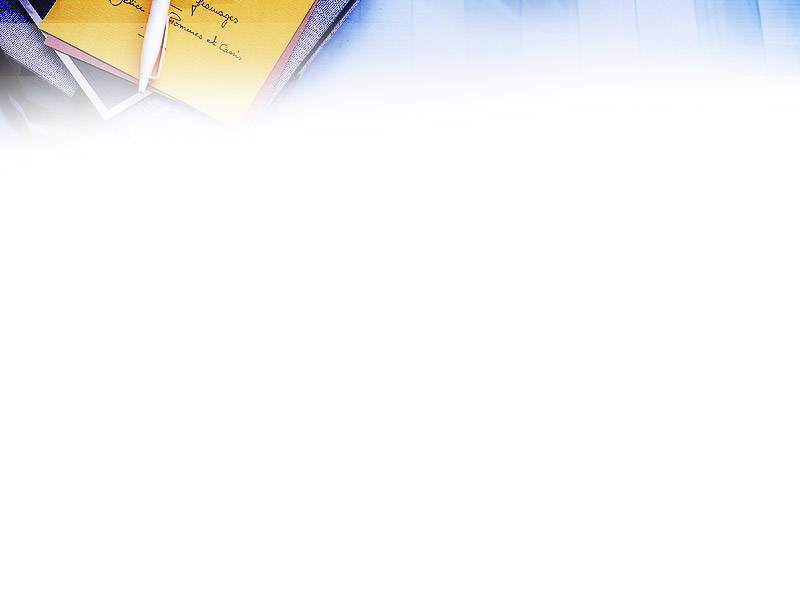 OBJETIVO DEL MANUAL DE PROCESOS
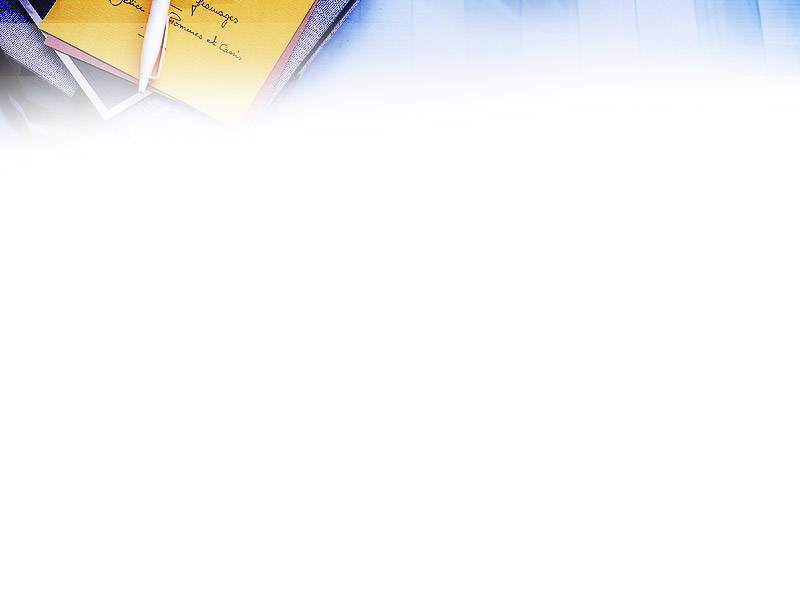 ALCANCE DEL MANUAL DE PROCESOS
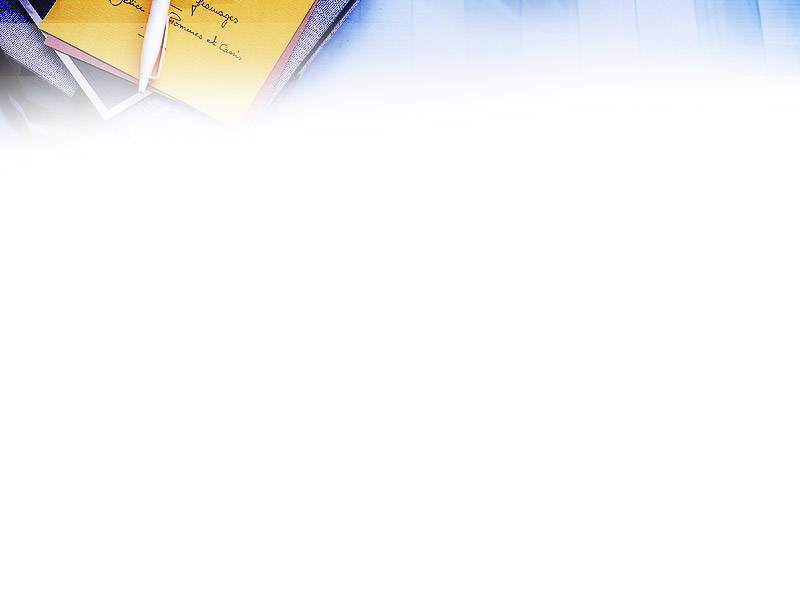 MAPA DE PROCESOS DEL  ÁREA DE SALUD BUCAL DEL HGEG
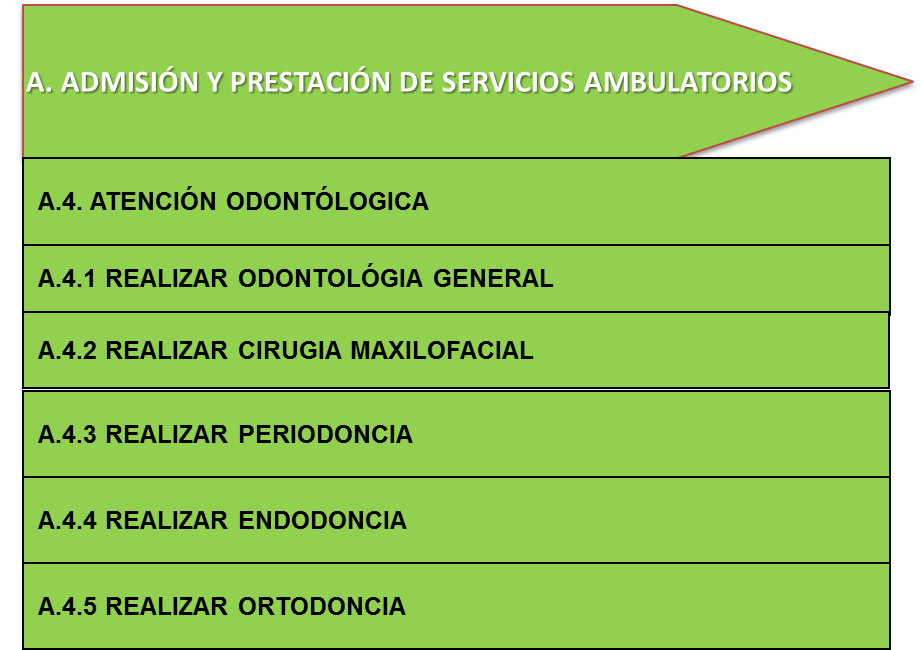 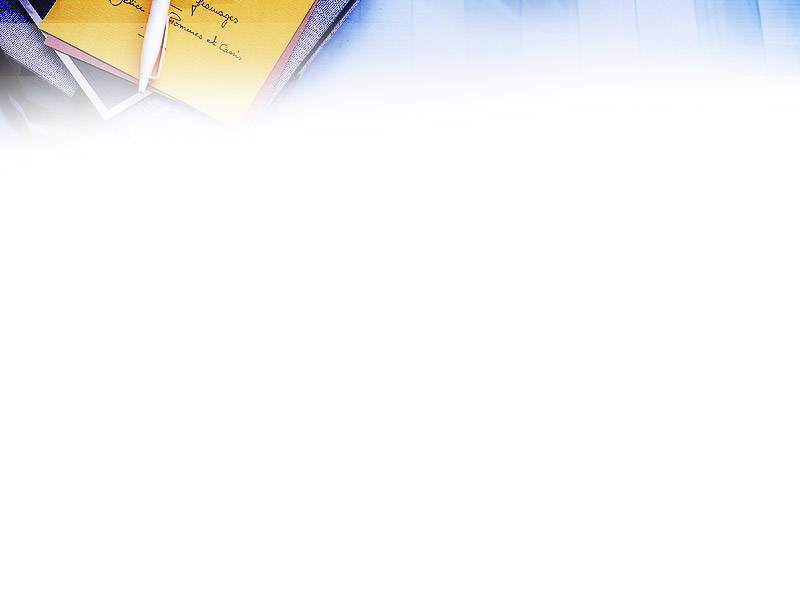 SUBPROCESO : ODONTOLOGÍA GENERAL (A.4.1)
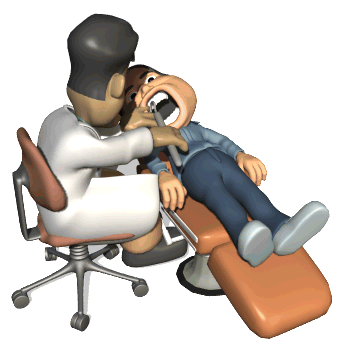 DESCRIPCION PROCESO
DESCRIPCIÓN ACTIVIADES
FLUJOGRAMAS
INDICADORES
FICHA TÉCNICA DE INDICADORES
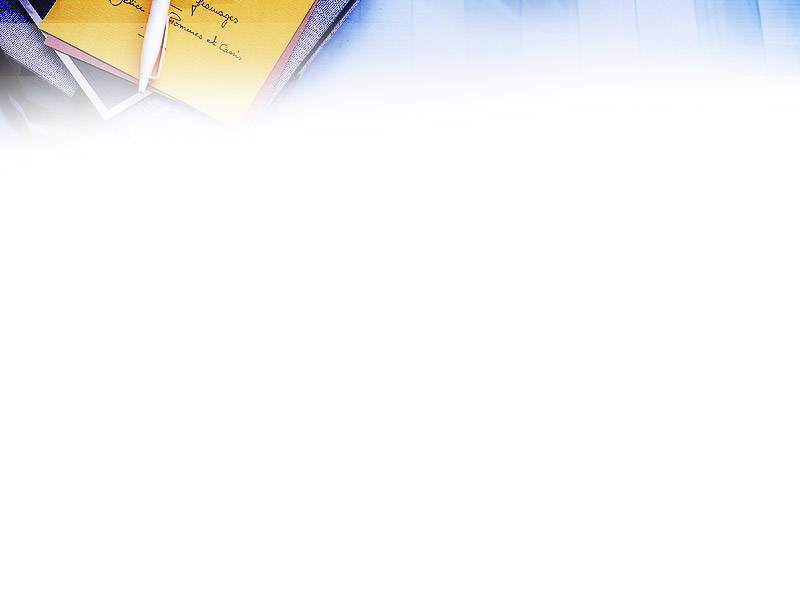 SUBPROCESO : CIRUGÍA MAXILOFACIAL(A.4.2)
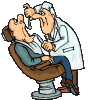 DESCRIPCIÓN PROCESO
DESCRIPCIÓN ACTIVIDADES
FLUJOGRAMA
INDICADORES
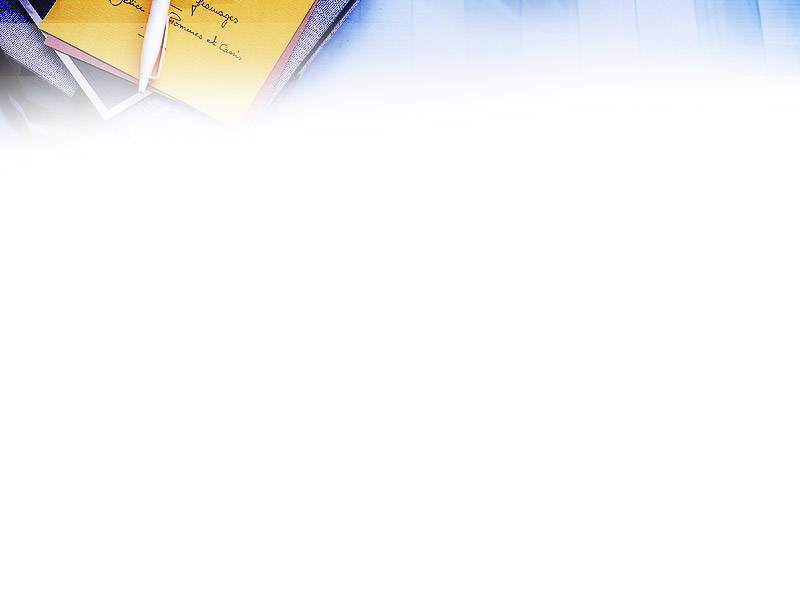 SUBPROCESO : PERIODONCIA(A.4.3)
DESCRIPCIÓN PROCESO
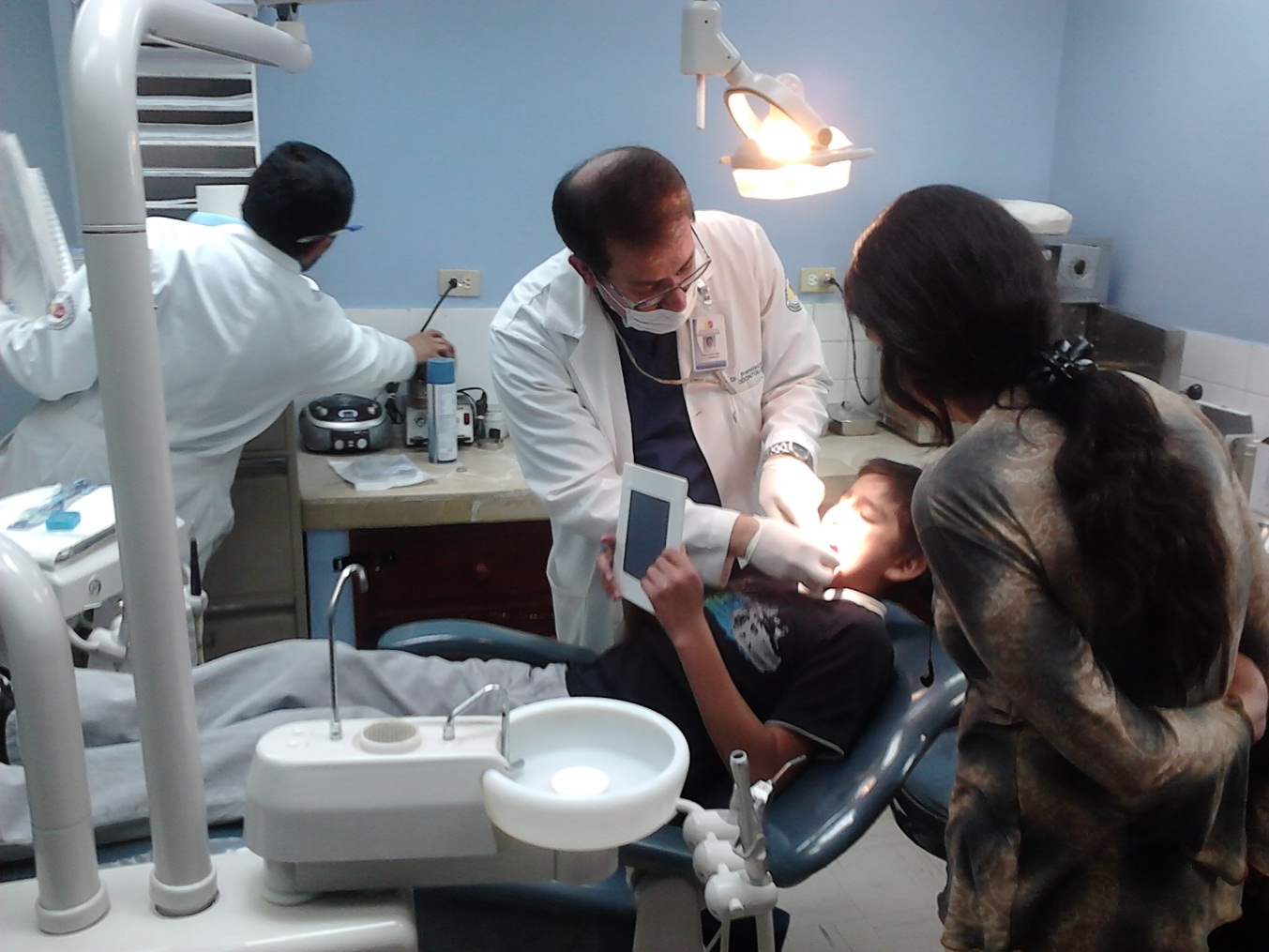 DESCRIPCIÓN ACTIVIDADES
FLUJOGRAMA
INDICADORES
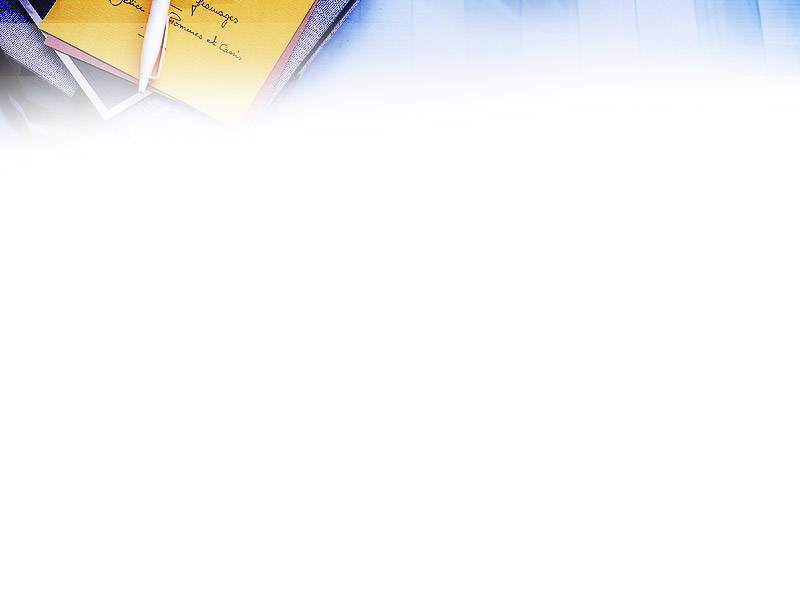 SUBPROCESO : ENDODONCIA(A.4.4)
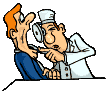 DESCRIPCIÓN PROCESO
DESCRIPCIÓN ACTIVIDADES
FLUJOGRAMA
INDICADORES
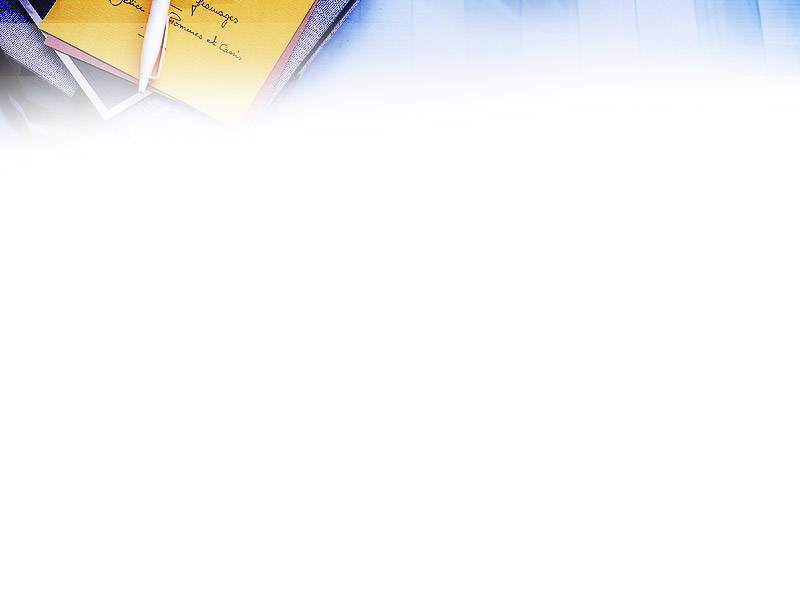 SUBPROCESO : ORTODONCIA(A.4.5)
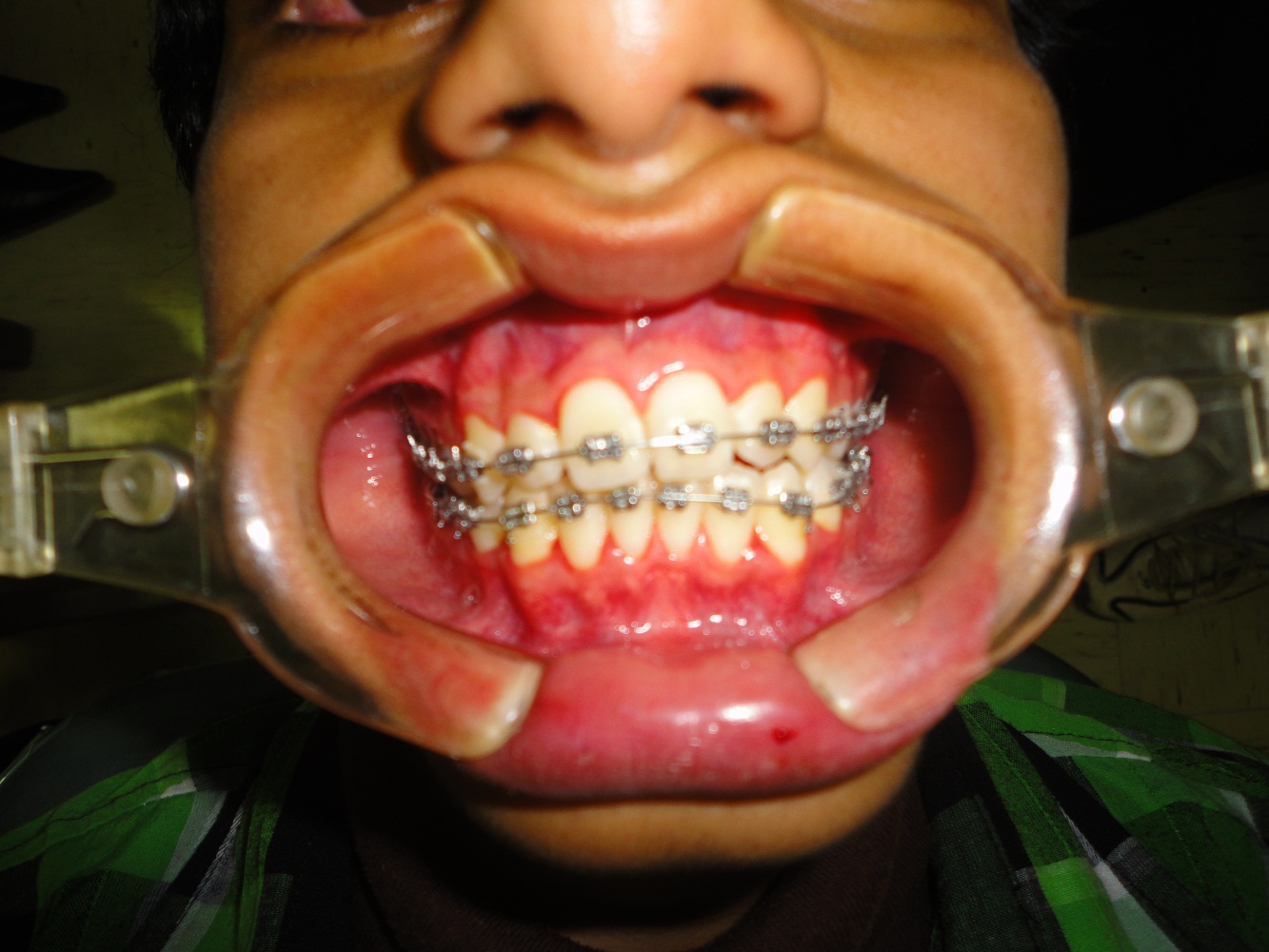 DESCRIPCIÓN PROCESO
DESCRIPCIÓN ACTIVIDADES
FLUJOGRAMA
INDICADORES
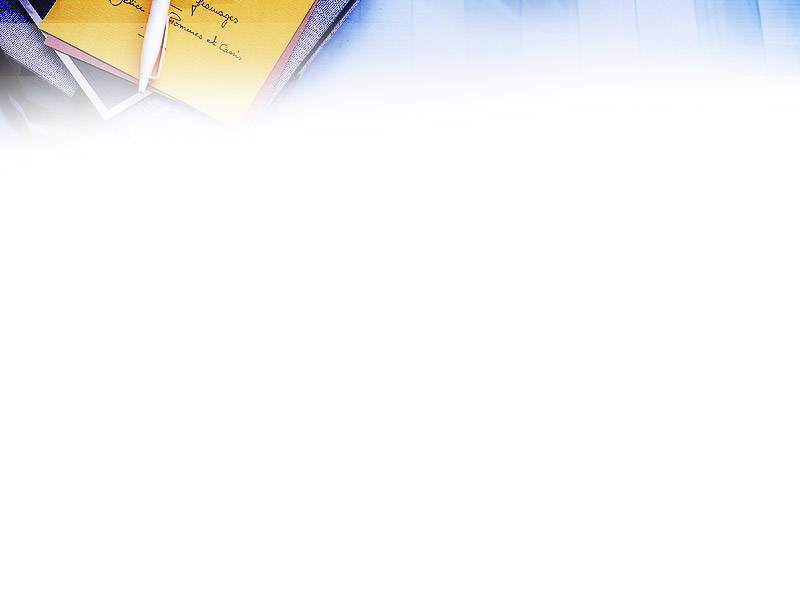 ESPACIO FÍSICO ADECUADO
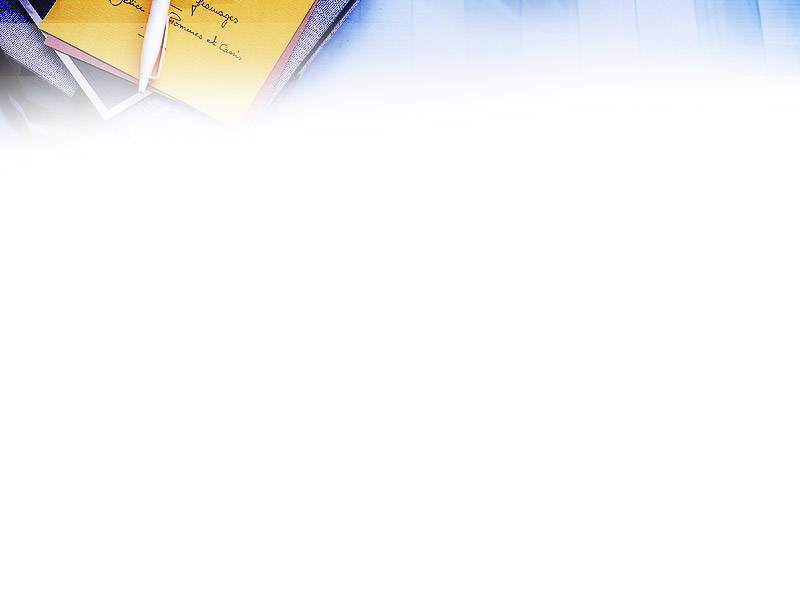 CONCLUSIONES
Departamento de Odontología del HGEG, es administrado empíricamente y no cuenta con direccionamiento estratégico claro y completo,  ni con procesos eficientes.
No cuenta con un sistema automatizado para citas previas, se lo realiza personalmente.
No se cuenta con un sistema automatizado para la Historia Clínica 
Existe escaso registro de información importante en todas las especialidades
Cuenta con una sola área en el Departamento de Odontología para todas las especialidades: Odontología general, Cirugía maxilofacial, Periodoncia, Endodoncia y Ortodoncia.
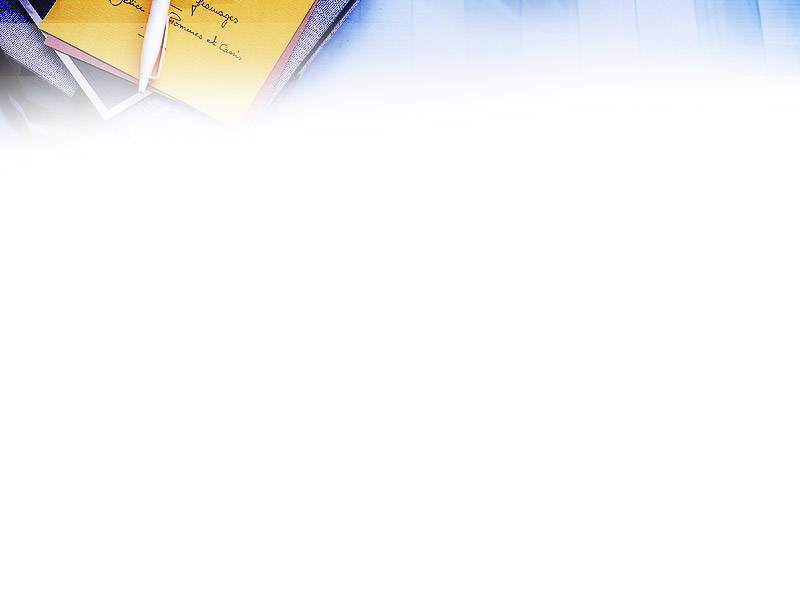 CONCLUSIONES
7. La atención a pacientes no se realiza en base a protocolos establecidos y estandarizados sino que cada profesional lo hace basado a sus conocimientos y experiencia adquiridos.
8. No cuenta con servicio de emergencia Odontológico especializado.
9. No cuenta con un servicio especializado de RX. para tratamientos pre y post operatorios en Odontología.
10. No cuenta con un laboratorio protésico, necesario para rehabilitar al paciente en sus funciones de masticación, deglución y estética.
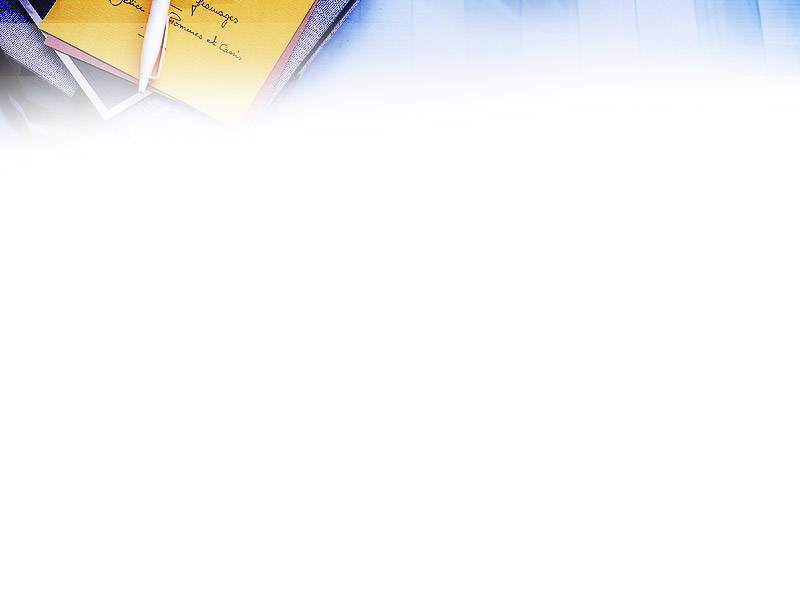 CONCLUSIONES
7. La atención a pacientes no se realiza en base a protocolos establecidos y estandarizados sino que cada profesional lo hace basado a sus conocimientos y experiencia adquiridos.
8. No cuenta con servicio de emergencia Odontológico especializado.
9. No cuenta con un servicio especializado de RX. para tratamientos pre y post operatorios en Odontología.
10. No cuenta con un laboratorio protésico, necesario para rehabilitar al paciente en sus funciones de masticación, deglución y estética.
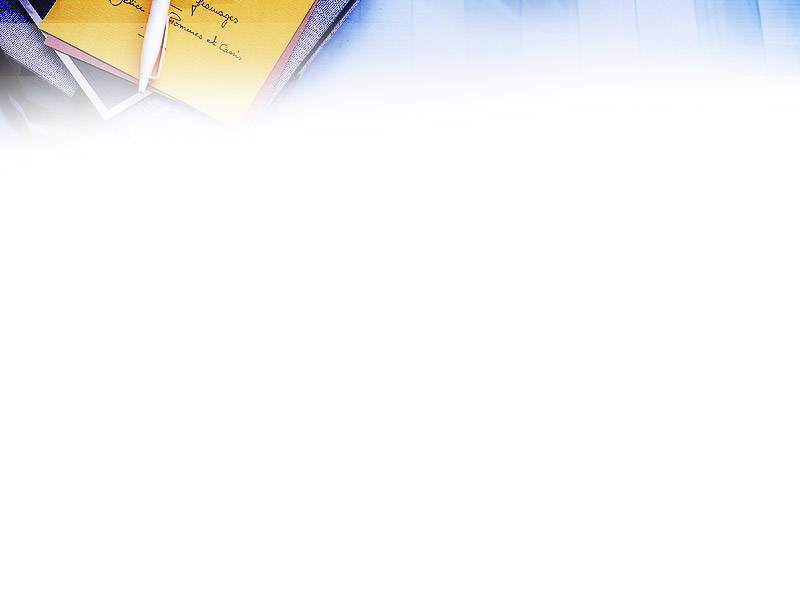 CONCLUSIONES
11. No cuenta con operatorias dentales funcionales.
12. No cuenta con profesionales en el área de Odontopediatría. 
13. No cuenta con suficientes Odontólogos generales que es la mayor demanda en  el área de odontología 
14. Existen exceso de profesionales en el área de Ortodoncia
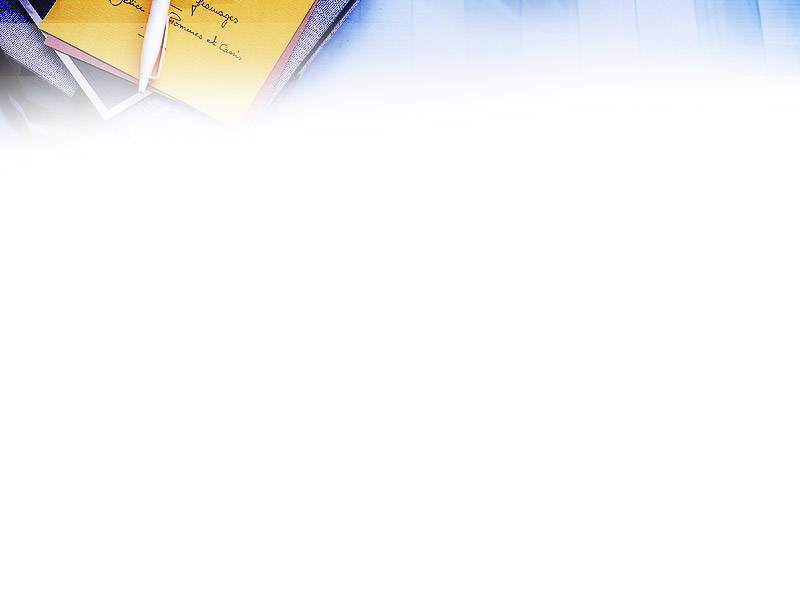 RECOMENDACIONES
Iniciar una administración hospitalaria en base a procesos técnico-administrativos claros y eficientes y estudiarlos frecuentemente para modificarlos o mejorados en función de la satisfacción al paciente, de los cambios en el ambiente interno y/o externo.
Implementar un sistema automatizado de citas.
Implementar un sistema de historias clínicas automatizadas en red, de manera que cada profesional que atiende a un paciente pueda registrar sus servicios y/o medicamentos y suministros brindados al paciente.
Incrementar el espacio físico, a fin de dividir por áreas cada uno de los servicios de acuerdo a las especialidades que brinda el HGEG.
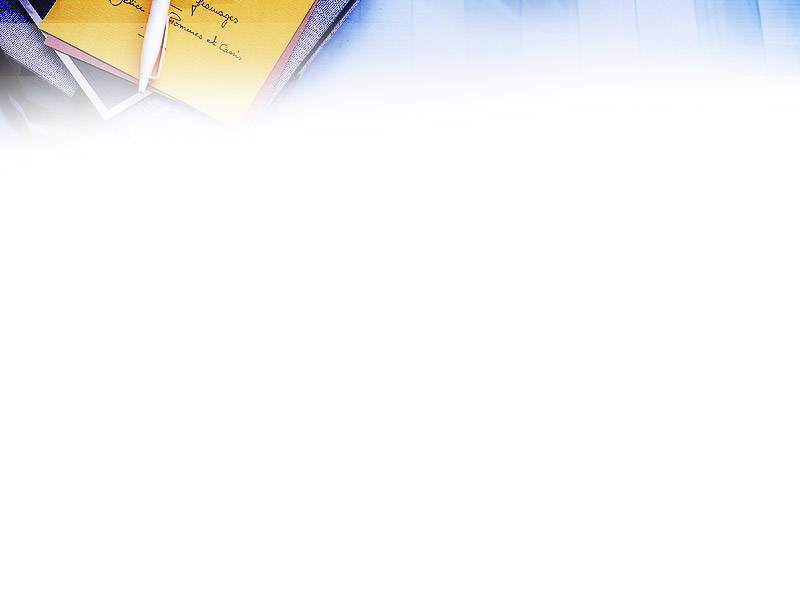 RECOMENDACIONES
5. Se debe implementar un sistema de emergencia Odontológica las 24 horas      del día a fin de satisfacer la demanda de pacientes para el área de Odontología.
6. Se debe implementar un departamento de RX y laboratorio dental especializado para el área de Odontología.
7. Se debe incrementar quirófanos para  cirugía general del día.
8. Es necesario incrementar el número de operatorias dentales.
9. Gestionar la contratación de profesionales en Odontopediatria.
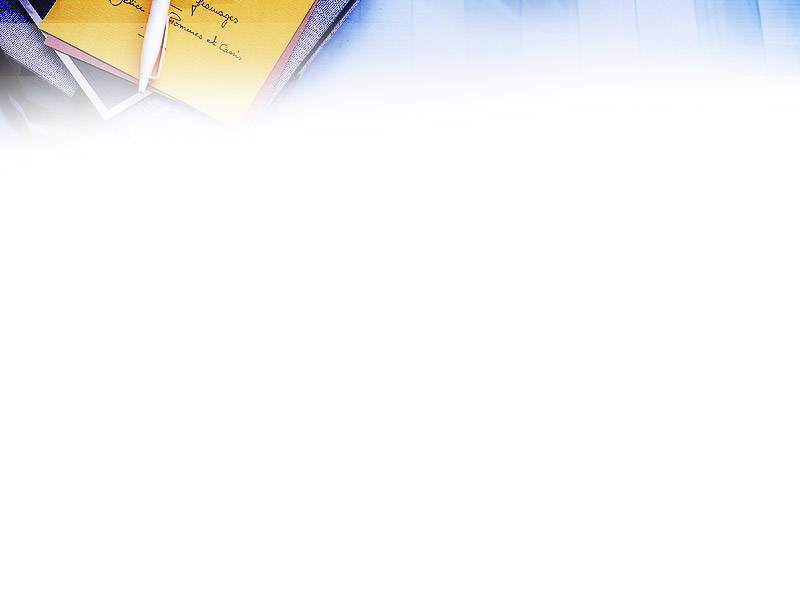 RECOMENDACIONES
10.Gestionar la contratación de más  Odontólogos Generales a tiempo completo, debido a que en el año se han realizado  13.390 restauraciones y obturaciones, cifra suficiente para justificar la contratación de más profesionales en Odontología General y Odontopediatras.
11. De acuerdo al Anexo No. 7 se evidencia el exceso de profesionales en el área de Ortodoncia, mismo que no justifica por la producción del reporte anual.
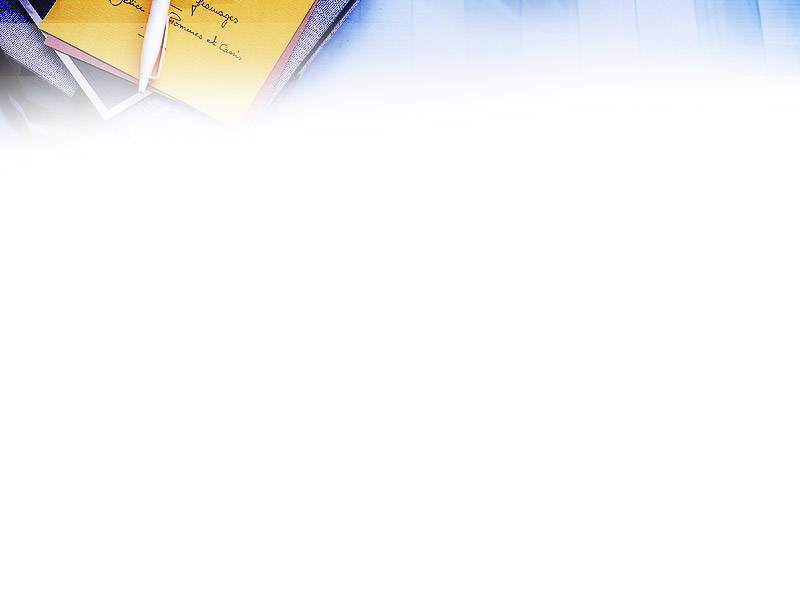 MUCHAS GRACIAS